www.DLR.de  •  Folie 1
> Verbesserung der Qualität von Verkehrsdaten durch ‚Weighted-Mean‘-Datenfusion > R. Ebendt > 21. Oktober 2015
Verbesserung der Qualität von Verkehrsdaten durch ‚Weighted-Mean‘-Datenfusion
6. Tagung Mobilitätsmanagement von Morgen
www.DLR.de  •  Folie 2
> Vortrag > Autor  •  Dokumentname > Datum
Übersicht
Ein Exkurs in 4 Folien: Portfolio-Optimierung(!)
Eine Analogie zur Fusion von Verkehrsinformationen
Behandlung von systematischem Bias
Erprobung des Ansatzes im FP7 EU-Projekt SimpleFleet
Ergebnisse
Zusammenfassung
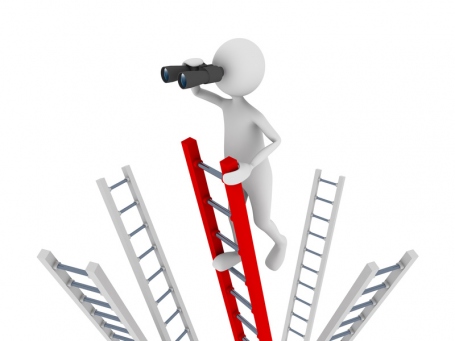 www.DLR.de  •  Folie 3
> Verbesserung der Qualität von Verkehrsdaten durch ‚Weighted-Mean‘-Datenfusion > R. Ebendt > 21. Oktober 2015
Exkurs: Portfolio-Optimierung nach Harry Markowitz (1)
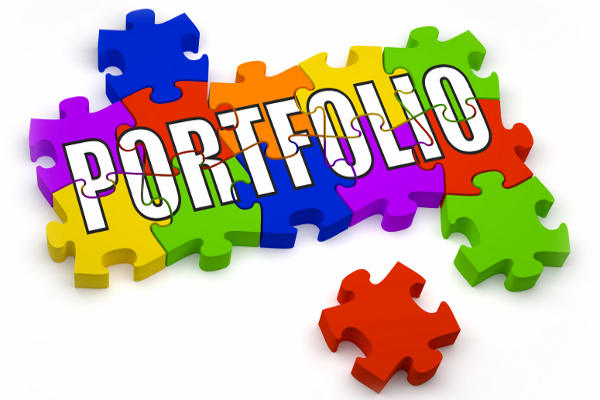 www.DLR.de  •  Folie 4
> Verbesserung der Qualität von Verkehrsdaten durch ‚Weighted-Mean‘-Datenfusion > R. Ebendt > 21. Oktober 2015
Portfolio-Optimierung nach Harry Markowitz (2)
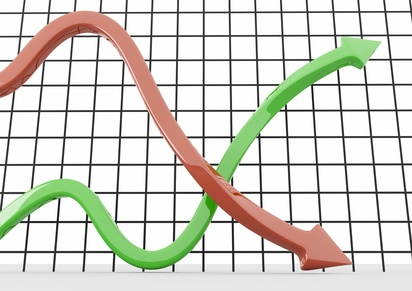 www.DLR.de  •  Folie 5
> Verbesserung der Qualität von Verkehrsdaten durch ‚Weighted-Mean‘-Datenfusion > R. Ebendt > 21. Oktober 2015
Portfolio-Optimierung nach Harry Markowitz (3)
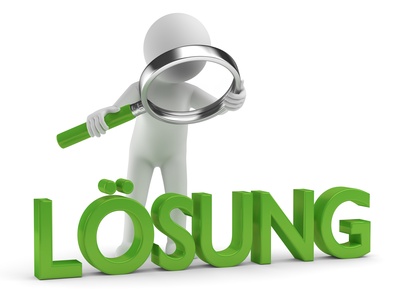 www.DLR.de  •  Folie 6
> Verbesserung der Qualität von Verkehrsdaten durch ‚Weighted-Mean‘-Datenfusion > R. Ebendt > 21. Oktober 2015
Risiko-Rendite-Diagramm für 2 riskante Anlagen
Quelle: Wikipedia „2 riskante WP Markowitz“ von Common Licence mattyballaballa.
> Verbesserung der Qualität von Verkehrsdaten durch ‚Weighted-Mean‘-Datenfusion > R. Ebendt > 21. Oktober 2015
www.DLR.de  •  Folie 7
Der Grund für den Exkurs: Eine Analogie zur Fusion v. Verkehrsdaten (1)
Korrelation von Datenquellen
Analogien
Datenquellen korrelieren miteinander aufgrund der sie gemeinsam umgebenden Verkehrsbedingungen
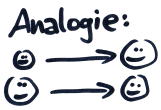 www.DLR.de  •  Folie 8
> Verbesserung der Qualität von Verkehrsdaten durch ‚Weighted-Mean‘-Datenfusion > R. Ebendt > 21. Oktober 2015
Analogie zur Fusion v. Verkehrsdaten (2)
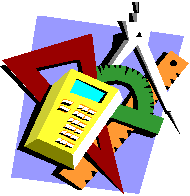 www.DLR.de  •  Folie 9
> Verbesserung der Qualität von Verkehrsdaten durch ‚Weighted-Mean‘-Datenfusion > R. Ebendt > 21. Oktober 2015
Behandlung von systematischem Bias (1)
Bisherige Annahme: Fusionsergebnis und Datenquellen sind „unverzerrte“ bzw. erwartungstreue Schätzer, d.h. 
Erwartungswerte entsprechen dem wahren Fusions- bzw. Messergebnis
In der Praxis: Auftreten v. Bias

Wünschenswert: Bias-Korrektur, nur wie?
Erste Idee: Bias für 
jedes Straßensegment und 
jede betrachtete diskrete Zeitscheibe 
   aus historischen Messungen absolut quantifizieren und geeignete   
   Ausgleichsrechnung durchführen

Nachteil: Viel zu hoher Aufwand!
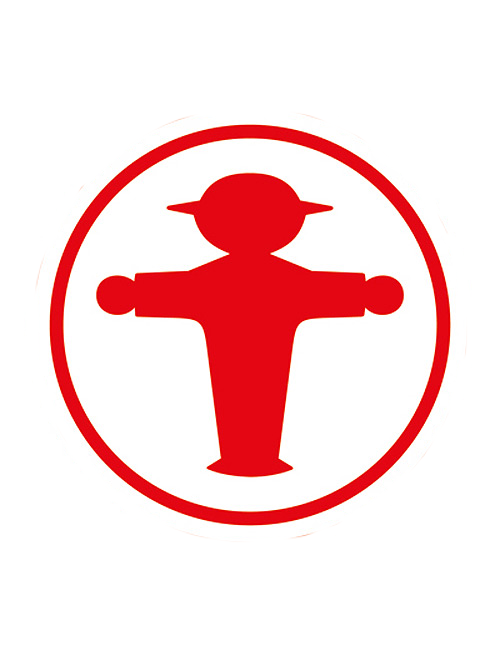 www.DLR.de  •  Folie 10
> Verbesserung der Qualität von Verkehrsdaten durch ‚Weighted-Mean‘-Datenfusion > R. Ebendt > 21. Oktober 2015
Behandlung von systematischem Bias (2): Korrekturfaktoren
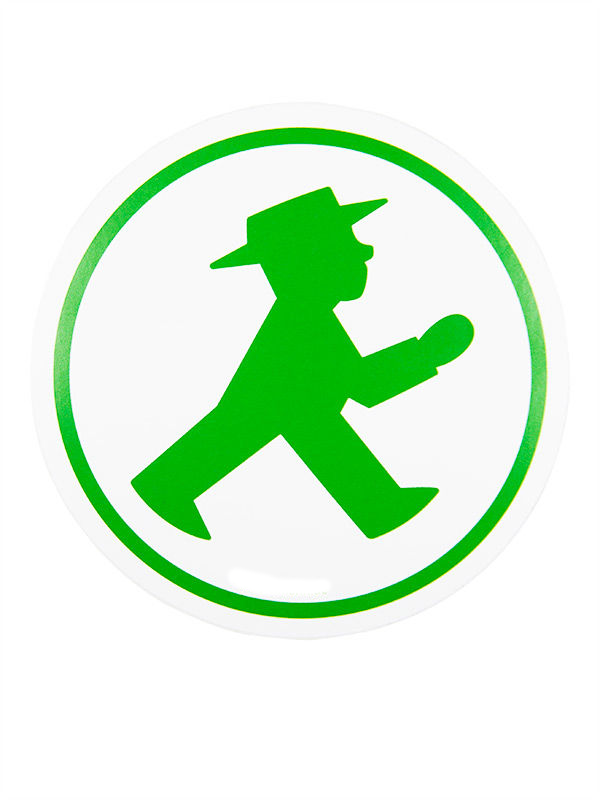 www.DLR.de  •  Folie 11
> Verbesserung der Qualität von Verkehrsdaten durch ‚Weighted-Mean‘-Datenfusion > R. Ebendt > 21. Oktober 2015
Behandlung von systematischem Bias (3): Schätzung der Korrekturfaktoren
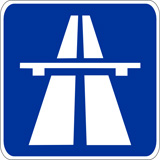 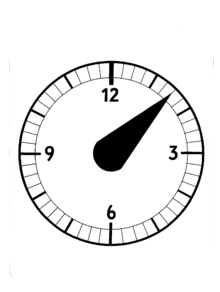 www.DLR.de  •  Folie 12
> Verbesserung der Qualität von Verkehrsdaten durch ‚Weighted-Mean‘-Datenfusion > R. Ebendt > 21. Oktober 2015
Behandlung von systematischem Bias (4): Bias-Korrektur für FCD
FCD-Quellen
„Selbst-Evaluierungsansatz“
Referenzdaten: 
tatsächliche Trajektorien-Reisezeiten
Gemessene Daten: 
von der FCD-Prozessierung für genau dieselben Trajektorien zur selben Zeit berechneten Reisezeiten
Berechnete Trajektorien-Reisezeit: Summe der berechneten mittleren Link-Reisezeiten für die Links der jeweiligen Trajektorie
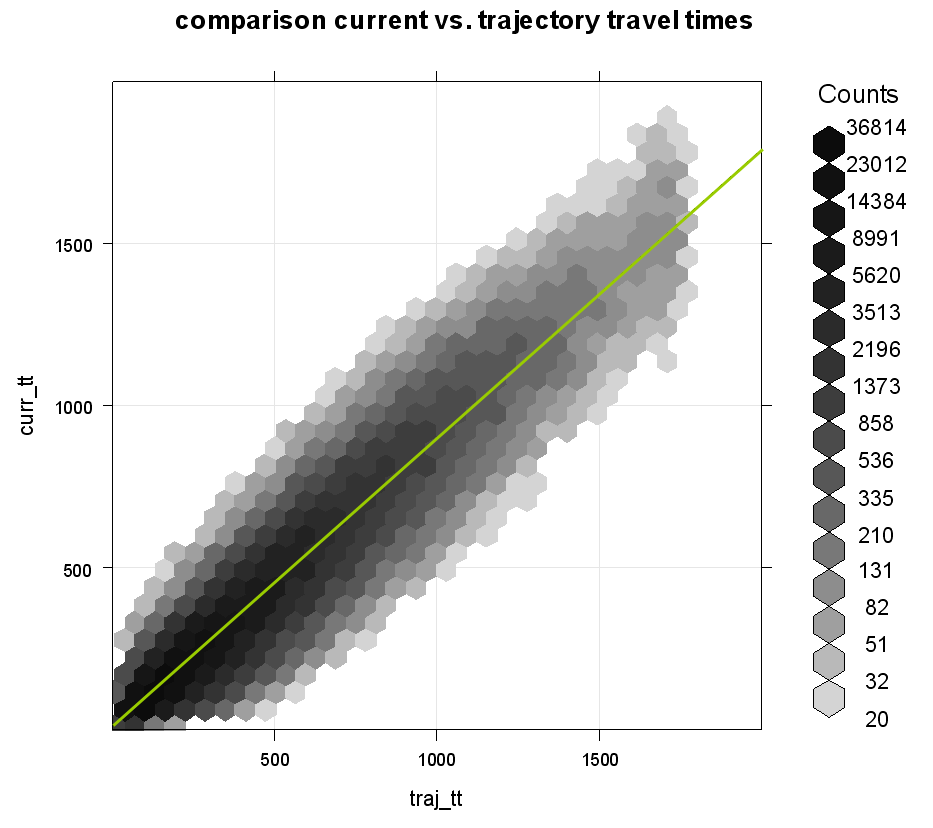 www.DLR.de  •  Folie 13
> Verbesserung der Qualität von Verkehrsdaten durch ‚Weighted-Mean‘-Datenfusion > R. Ebendt > 21. Oktober 2015
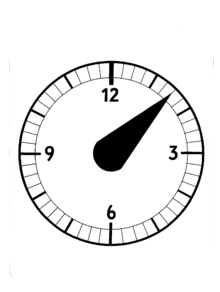 Behandlung von systematischem Bias (5): Zeitscheiben und „historische Kovarianzen“
„Time Of Day“ u.
„Day Of Week“-Schema
> Verbesserung der Qualität von Verkehrsdaten durch ‚Weighted-Mean‘-Datenfusion > R. Ebendt > 21. Oktober 2015
www.DLR.de  •  Folie 14
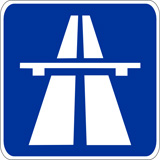 Behandlung von systematischem Bias (6): Klassen von baulich ähnlichen Straßensegmenten
Functional Road Class (FRC)
Form of Way (FOW)
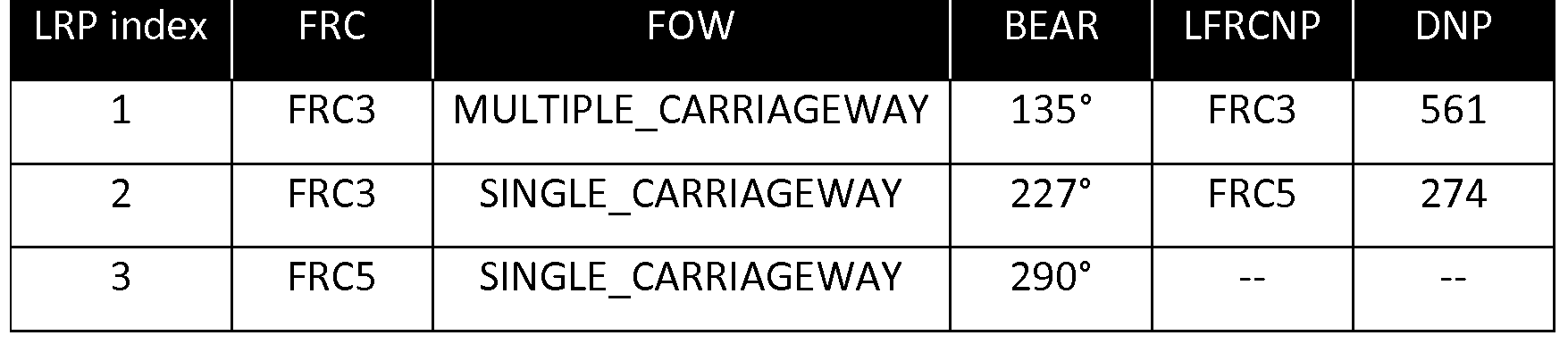 > Verbesserung der Qualität von Verkehrsdaten durch ‚Weighted-Mean‘-Datenfusion > R. Ebendt > 21. Oktober 2015
www.DLR.de  •  Folie 15
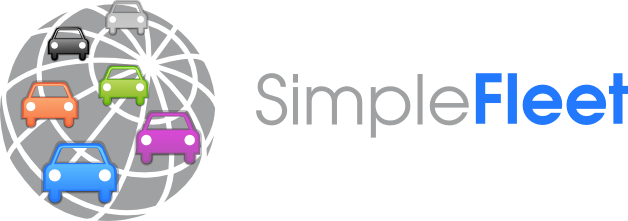 Erprobung im EU-Projekt SimpleFleet
Steckbrief:
Demo-Cities: Athen, Berlin, Wien
Rahmenprogramm: FP7
24 Monate (Mai 2012 – April 2014)
Koordinator: DLR
Budget: EUR 1,909,815.00 
4 Partner aus 3 Ländern: 
Griechenland
Deutschland
Österreich
2 Forschungseinrichtungen, 2 KMUs
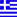 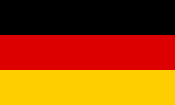 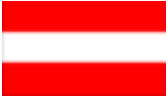 > Verbesserung der Qualität von Verkehrsdaten durch ‚Weighted-Mean‘-Datenfusion > R. Ebendt > 21. Oktober 2015
www.DLR.de  •  Folie 16
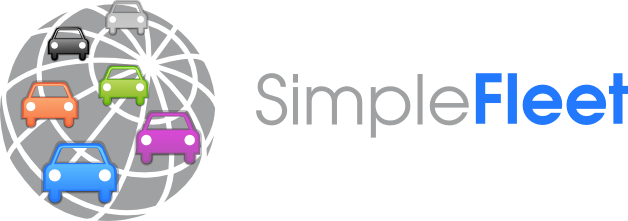 Erprobung im EU-Projekt SimpleFleet
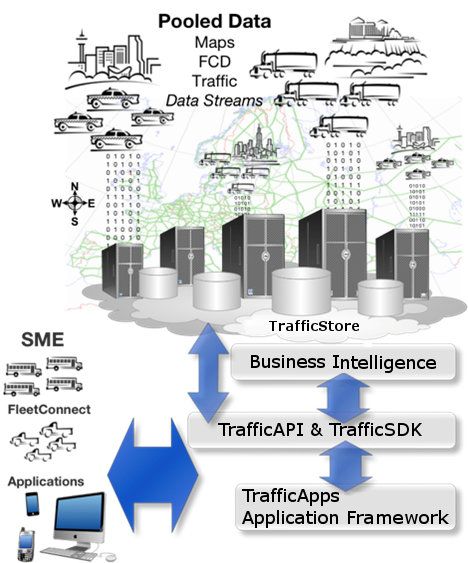 Eigenschaften „TrafficStore“:
Live-Datenströme (FCD)
Räumlich-zeitliche Fahrzeug-Bewegungen
Algorithmische Toolbox
Mapping der Datenströme auf die Karte (“Map-Matching”)
Routing von Fahrzeugen
Flottenstatistik
Daten + Dienste
API, SDK
Application Framework 
Business Intelligence
www.DLR.de  •  Folie 17
> Verbesserung der Qualität von Verkehrsdaten durch ‚Weighted-Mean‘-Datenfusion > R. Ebendt > 21. Oktober 2015
Erprobung im EU-Projekt SimpleFleet:Testszenario
2 „Low Frequency“ FCD-Systeme in Athen
BK Telematics
Zelitron
Unterschiedliche Charakteristiken
Meldefrequenz
BK Telematics: im Mittel 0,22 Meldungen pro min
Zelitron: im Mittel 1,08 Meldungen pro Minute
Flottengröße
BK Telematics: ca. 1.500 Fzg.
Zelitron: ca. 600 Fzg.
Mittlere Anzahl meldender Fzg. In jedem 5-Minuten-Intervall:
BK Telematics: 424 Fzg.
Zelitron: 399 Fzg.
9.471m langer Abschnitt der griechischen Autobahn A1 in Athen
www.DLR.de  •  Folie 18
> Verbesserung der Qualität von Verkehrsdaten durch ‚Weighted-Mean‘-Datenfusion > R. Ebendt > 21. Oktober 2015
2 Tests: Offline vs. Online-Usecase
Vorgehen entspricht i.W. der Theorie
Heuristisches Vorgehen
> Verbesserung der Qualität von Verkehrsdaten durch ‚Weighted-Mean‘-Datenfusion > R. Ebendt > 21. Oktober 2015
www.DLR.de  •  Folie 19
Ergebnisse (1): Mittlere Standardabweichung auf den Links
Offline-Usecase
Online-Usecase
> Verbesserung der Qualität von Verkehrsdaten durch ‚Weighted-Mean‘-Datenfusion > R. Ebendt > 21. Oktober 2015
www.DLR.de  •  Folie 20
Ergebnisse (2): Kumulierte Wahrscheinlichkeiten (CDF)
Offline-Usecase
Online-Usecase
www.DLR.de  •  Folie 21
> Verbesserung der Qualität von Verkehrsdaten durch ‚Weighted-Mean‘-Datenfusion > R. Ebendt > 21. Oktober 2015
Ergebnisse (3): Mittlere Reduktion der Standardabweichung
www.DLR.de  •  Folie 22
> Verbesserung der Qualität von Verkehrsdaten durch ‚Weighted-Mean‘-Datenfusion > R. Ebendt > 21. Oktober 2015
Ergebnisse (4): Systematischer Bias („Vorher Nachher“)
www.DLR.de  •  Folie 23
> Verbesserung der Qualität von Verkehrsdaten durch ‚Weighted-Mean‘-Datenfusion > R. Ebendt > 21. Oktober 2015
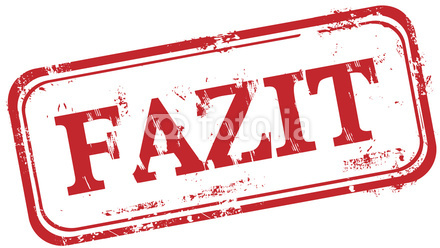 Zusammenfassung
www.DLR.de  •  Folie 24
> Vortrag > Autor  •  Dokumentname > Datum
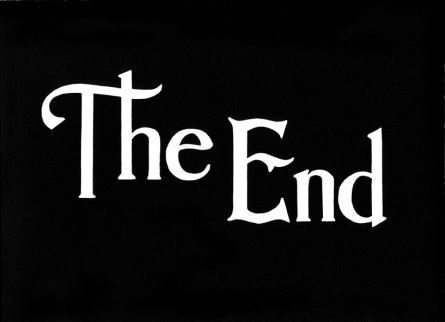 Das war es auch schon…
Vielen Dank!
Noch Fragen?